Министерство сельского хозяйства и продовольствия Удмуртской Республики
Грантовая поддержка малых форм хозяйствования
в Удмуртской Республике в рамках реализации
государственной программы развития сельского хозяйства
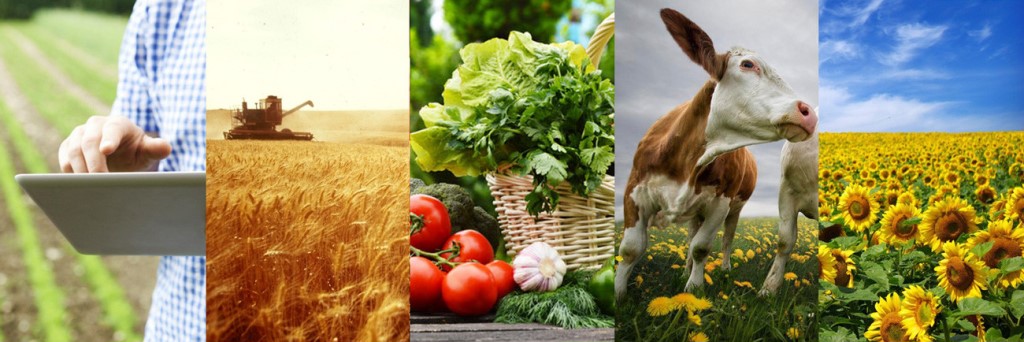 Виды грантов:
Грант на поддержку начинающего фермера
Грант на развитие семейной животноводческой фермы
Грант на развитие материально-технической базы сельскохозяйственного потребительского кооператива
постановление  Правительства Удмуртской Республики
от 30 декабря 2015 года № 597 «Об утверждении положений
о предоставлении грантов в рамках реализации подпрограммы «Достижение целевых показателей региональной программы Удмуртской Республики «Развитие сельского хозяйства и регулирования рынков сельскохозяйственной продукции, сырья и продовольствия»
Поддержка
начинающего фермера
Поддержка развития семейной животноводческой фермы
3,0 млн. рублей для разведения крупного рогатого скота молочного и мясного направления
10,0 млн. рублей для разведения крупного рогатого скота молочного и мясного направления
1,5 млн. рублей для ведения иных видов деятельности
6,0 млн. рублей для ведения иных видов деятельности
Доля собственного участия
не менее 40%
Доля собственного участия 
не менее 10%
Строительство, реконструкция или модернизация животноводческих ферм и производственных объектов по переработке продукции животноводства, а также их комплектация оборудованием и сельхозтехникой, приобретение сельхозживотных
Строительство, ремонт производственных и складских помещений, строительство дорог и подъездов к данным помещениям, подключение их к инженерным сетям, приобретение сельхозтехники и оборудования для производства и переработки сельхозпродукции, приобретение сельхозживотных
Возможность получения гранта 
семейными  фермерами через 24 месяца, 
начинающими - через 36 месяцев
Грант на развитие материально-технической базы сельскохозяйственного потребительского кооператива
12,0 млн. рублей
Срок расходования 24 месяца
Доля собственного участия не менее 40%
Основные условия и требования: 
1.Кооператив объединяет не менее 10 сельскохозяйственных товаропроизводителей на правах членов кооперативов.
2.Деятельность  кооператива превышает 12 месяцев со дня регистрации.
3.Кооператив является членом ревизионного союза сельскохозяйственных кооперативов, имеет положительное заключение ревизионного союза на проект по развитию материально-технической базы.
Возможность получения гранта через 24 месяца с момента полного освоения ранее предоставленного гранта
Максимальный размер гранта на развитие материально-технической базы составляет 
12 миллионов рублей, но не более 60 процентов всех запланированных кооперативом затрат
Показатели результативности предоставления гранта:
создание не менее 1 рабочего места на каждый 3 млн.рублей гранта,
ежегодный 10% прирост объема реализованной продукции
Направление деятельности 
сельскохозяйственного потребительского кооператива:
Заготовка, хранение, подработка, переработка, сортировка, убой, первичная переработка, охлаждение, подготовка к реализации сельскохозяйственной продукции, дикорастущих плодов, грибов и ягод, а также переработка указанной продукции
Развитие материально-технической базы:
строительство, реконструкция или модернизация производственных объектов,
приобретение и монтаж оборудования и техники для производственных объектов,
оснащение лабораторий производственного контроля качества и безопасности выпускаемой продукции и проведения государственной ветеринарно-санитарной экспертизы,
приобретение спецтранспорта, фургонов, прицепов, вагонов, контейнеров для транспортировки,
оплата части взносов по договорам лизинга оборудования(не более 8 процентов)
Этапы развития субъекта малого предпринимательства
Ступени развития
Сельскохозяйственный потребительский кооператив (СПоК)
Семейный фермер (направление животноводство)
Членство
в СПоК
Начинающий фермер